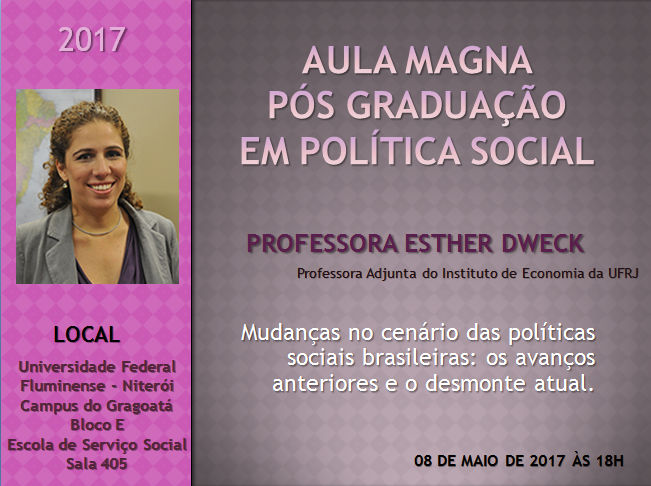 Modelo de Desenvolvimento
O padrão de crescimento e desenvolvimento
Estratégia de Desenvolvimento
Objetivo: Crescimento com redução da Desigualdade
Continuar o processo de mudança social
Redução da pobreza e das desigualdades
década passada: redução da desigualdade de renda e regional
desafio das próximas décadas: continuidade e ampliação do escopo da redução da desigualdade
desigualdade de acesso aos serviços
desigualdade de patrimônio
desigualdade regional
Padrão de desenvolvimento recente da economia Brasileira
O padrão recente de crescimento recente teve três motores de expansão dos investimentos:  
1) Crescimento do consumo de massa
2) Ampliação da infraestrutura  econômica, social e urbana
3) Crescimento das atividades baseadas em recursos naturais
Estes três motores tiveram como  “combustíveis”:   

Políticas Sociais distributivas: aumento do salário mínimo e transferências de renda – incorporação de mais pessoas ao consumo de massa 
Aumento do investimento público e das empresas estatais
Expansão do crédito , especialmente dos bancos públicos (BB, Caixa, BNDES) 
Forte elevação dos preços internacionais de  commodities , impulsionados pelo efeito China
Modelo de Desenvolvimento
Resultados Econômicos
Taxa de Crescimento do PIB
Fonte: IPEA
Variação anual - decomposição
* Acumulado em 4 trimestres até II_2016
PIB – Consumo e Investimento
Fonte: IBGE
Investimento público (federal, estados, municípios e estatais) afeta o investimento total da economia
Componentes da demanda Agregada % do PIB – anos selecionados
Fonte: IBGE – CNT 2016_IV
Evolução dos Gastos Sociais no Brasil(% do PIB)
Fonte: STN
Financiamento da Educação Pública
Fonte: Inep/MEC – Elaboração Própria.
Participação dos Salários* no PIBcrescimento contínuo de 2004 a 2014
Fonte: IBGE SCN 2000 e SCN 2010. *Remuneração empregados - salários
O número de pessoas com ensino fundamental completo cresceu 346% entre os mais pobres
Pessoas de referência com nível fundamental completo (%)
47%
346%
O avanço no acesso à água em geral foi 7 vezes mais rápido entre os mais 5% mais pobres
Percentual de domicílios com acesso à água por rede geral, poço ou nascente com canalização interna (%)
7%
53%
O avanço no acesso ao esgotamento sanitário foi seis vezes mais rápido entre os 5% mais pobres
Percentual de domicílios com esgotamento sanitário adequado (%)
18%
114%
O acesso à energia elétrica avançou 7 vezes mais rápido entre os 5% mais pobres
Percentual de domicílios com energia elétrica (%)
3%
21%
Avanço no acesso ao telefone celular de 1.455% para a população 5% mais pobre
Percentual de pessoas de referência dos domicílios com posse de telefone celular (%)
164%
1455%
Evolução da Pobreza Crônica Multidimensional
Brasil, 2002 a 2015 (%)
Pobreza crônica multidimensional urbana e rural  
Brasil, 2002 a 2015 (%)
Pobreza crônica multidimensional por faixas etárias
Brasil, 2002 – 2015 (%)
Pobreza crônica multidimensional por Raça/Cor
Brasil, 2002 – 2015 (%)
Pobreza crônica multidimensional por Região
Brasil, 2004 – 2015 (%)
A partir de 2015, forte aumento das Dívidas Bruta e Líquida em % PIB
Fonte: BCB. DBGG – Dívida Bruta do Governo Geral, nova e velha metodologia
No mesmo período, Resultado Primário Governo Federal* (% do PIB) também caiu muito
Fonte: STN ajustada. Elaboração Própria
*ajustado passivos, sem FSB e sem Cessão Onerosa e Capitalização da Petrobrás
Crescimento Real Receita e Despesa
Fonte: STN *Sem capitalização da Petrobrás, sem compensação ao RGPS e ajustando o pagamento dos passivos apontados pelo TCU. **Ajustada retirando as principais receitas atípicas
Após a Crise houve uma queda Receita de Impostos e Contribuições  (% do PIB)
Fonte: STN. Elaboração Própria
Fonte: BCB
DÉFICIT NOMINAL DO SETOR PÚBLICO (% DO PIB)
Fonte: BCB – Elaboração: Própria
Taxa Juros Esperada Real (% a.a.)rentabilidade real de 5% sem risco
Fonte: BM&F/Bovespa e BCB. Taxa referencial - SWAPS - DI pré-fixada - 360 dias – média do período e Expectativa IPCA próximos 12 meses
Taxa de Crescimento do PIB
Fonte: IPEA
Os dados do 4º Trimestre apontam para um aumento da retração do PIB
Variação Real do PIB trimestre contra trimestre imediatamente anterior (%)
Fonte: IBGE - CNT
INVESTIMENTO PÚBLICO E PRIVADO (% PIB)
Há uma relação positiva entre os ambos
58
Receita Líquida e Despesa PrimáriaEfeito da EC 95/2016  (% do PIB)
Fonte: STN. * Em 2016 a 2019 o valor refere-se ao apresentado pelo governo, demais anos, efeito da PEC, supondo elasticidade da receita 1,1 e crescimento real do PIB de 2,5%
67
Investimento mínimo em Educação Federal
% Receita Líquida de Impostos
Per capita
Expectativas de vida em idades exatas para Homens e Mulheres – Brasil (2015)
Fonte: IBGE
Diferença entre Despesa e Receita RGPS(R$ bilhões constante)
Conjuntural
No período de forte formalização e crescimento era cadente
Fonte: STN ajustada. Elaboração Prórpia
Toda a proposta da “Reforma” está baseada no Gráfico abaixo
Fonte: PLDO 2017, Anexo IV.6 – Projeções Atuariais para o Regime Geral de Previdência Social – RGPS
Comparação Projeções do Governo para despesa da Previdência PLDO 2017 x RREO Dez 2016
Fonte: PLDO 2017 e RREO Dez/2016